Array Examples
Statistical Analysis
Statistical Analysis
Read age statistics of people in a small building (which is in a file called Ages.txt) and calculate:
xm, Mean
xmin, Youngest
xmax, Oldest
S, Standard Deviation
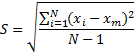 Statistics
fp = fopen("Ages.txt", "r");
Sz = FillAry(fp, Ages);

PrntAry(Ages, Sz);

printf("The Minimum is\t:%3d\n", FindMax(Ages, Sz));
printf("The Maximum is\t:%3d\n", FindMin(Ages, Sz));
printf("The Average is\t:%6.2f\n", FindAve(Ages, Sz));
printf("The Std. Dev is\t:%6.2f\n", FindStd(Ages, Sz));

fclose(fp);

return(0);
}
#include <stdio.h>
#include <math.h>

int        FillAry(FILE *flp, int arr[]);
void     PrntAry(int arr[], int n);
int        FindMax(int arr[], int n);
int        FindMin(int arr[], int n);
double FindAve(int arr[], int n);
double FindStd(int arr[], int n);

int main(void) {
FILE*fp;
intAges[100];
intSz;
Statistics
int FindMax(int arr[], int n) {
int i, max;

max = arr[0];
for(i=1; i<n; i++)
	if(arr[i] > max) max=arr[i];

return(max);
}

int FindMin(int arr[], int n) {
int i, min;

min = gr[0];
for(i=1; i<n; i++)
	if(arr[i] < min) min=arr[i];

return(min);
}
int FillAry(FILE *flp, int arr[]) {
int Status, i=0;

Status = fscanf(flp, "%d", &arr[i]);
while(Status != EOF) {
i++;
Status = fscanf(flp, "%d", &arr[i]);
}
return(i);
}

void PrntAry(int arr[], int n) {
int i;

for(i=0; i<n; i++)
	printf("%d\n", arr[i]);
}
Statistics
double FindAve(int arr[], int n) {
double ave = 0.0;
int i;

for(i=0; i<n; i++) ave+=arr[i];
ave=ave/n;

return(ave);
}
double FindStd(int arr[], int n) {
double Sdev = 0.0;
double ave;
int i;

ave = FindAve(arr, n);

for(i=0; i<n; i++) 
	Sdev += pow((arr[i] - ave), 2);

Sdev = sqrt(Sdev/(n-1));

return(Sdev);
}